The onward March of the Global Anti-Life Agenda
Will Catholic health care wither or whither can it go
OUTLINE
Decisions of internnational institutions such as the UN, the EU the WHO and International human rights courts all have a a bearing on our health systems.
I briefly consider early UN documents, the subsequent change in direction of UN bodies in adopting anti life policies. 
I then consider the historic pro-life philosophy of the Irish Nation based on Catholic moral teaching, the change in direction brought about by moral relativism, and the embrace of cultural Marxism.
Identifying the Issues
The Christian way of life is under grave attack everywhere

The right to life from conception to natural death,  
Marriage and the family, 
Sexuality and health,
Comprehensive sexuality education,
Freedom of speech religion and conscience,
Parental rights as primary educators of their children.
UN TREATIES AND CONVENTIONS
The original Treaties and Convention enacted post world war ii were quite good.
The Universal Declaration of Human Rights  recognises the inherent dignity and of the equal and inalienable rights of all members of the human family is the foundation of freedom, justice and peace in the world, […]
Article 2. Everyone is entitled to all the rights and freedoms set forth in this Declaration, without distinction of any kind, 
Article 3. Everyone has the right to life, liberty and security of person.
International Covenant for Civil and Political Rights: (ICCPR)
Article 6.1. Every human being has the inherent right to life. This right shall be protected by law. No one shall be arbitrarily deprived of his life.
6.5. Sentence of death shall not be (…...)carried out on pregnant women.
The Convention on the Rights of the Child (CRC)
The definition of the child (article 1 in the original Polish draft specified that the right to life was from the time of birth.

The Holy See and many pro-life nations insisted that the child’s rights come into being at the moment of conception.

Agreement was reached by the insertion of a sentence in the preamble to the effect that, the child by reason of his physical and mental immaturity needs “special safeguards and care including appropriate legal protection before as well as after birth”.
Article 1:  defines  a child as every human being below the age of 18 years”. 
NOTE that the reference to CHILD in the preamble together wit Article 1 recognise the humanity of the child.  
Article 6.1. States Parties recognize that every child has the inherent right to life.
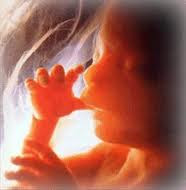 Other Treaties
There are a variety of other treaties and  conventions
None of them contain a so called right to abortion
Nevertheless pro-abortion forces claim that there is a right to abortion and they work constantly  to bring this about.
UN organisations such as UNFPA together with the UN treaty interpretive committees follow their own agendas,
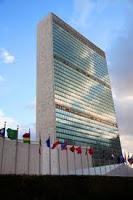 International Conference on Population and Development (ICPD): CAIRO  1994
Clinton administration attempt to declare abortion to be a human right. 
Pro-life organisations responded to St. John Paul ii call to Civil Society to oppose the Cairo conference agenda .”. What is at stake he said “is the very future of humanity.” 

The attempt to declare an international right to abortion was prevented in Cairo but the concepts of sexual and reproductive health and rights were established and have been exploited ever since. It was in point of fact a Trojan Horse
Beijing Platform for Action
The Beijing Conference in 1995 also attempted to declare abortion to be a human right  and once again this was defeated.

A major battle arose during the Beijing conference around the use of the word GENDER. There were 132 references to Gender in the document .

As a result of pro-life objections it was reaffirmed that the word "gender  should be interpreted and understood as it was in ordinary, generally accepted usage at the time which was ‘male’ and ‘female’.
Attempt by by UN special Rapporteurs to revise human rights and make them more inclusive
This has not been approved in any UN convention or agreement
Yogyakarta Principles
This is not an official UN document  but one they are trying to force through.
Sexual Orientation and Gender Identity are defined as follows:

 Sexual Orientation is understood to refer to each person’s capacity for profound emotional, affectional and sexual attraction to, and intimate and sexual relations with, individuals of a different gender or the same gender or more than one gender. 

Gender Identity is understood to refer to each person’s deeply felt internal and individual experience of gender, which may or may not correspond with the sex assigned at birth, including the personal sense of the body (which may involve, if freely chosen, modification of bodily appearance or function by medical, surgical or other means) and other expressions of gender, including dress, speech and mannerism.
Pro-abortion tactics:
Because of their failure to declare a right to abortion during the the  Cairo or Beijing conferences, pro-abortion forces decided to find other ways to achieve their goals 
Three strategies were devised 
1. Reinterpret the treaties. 
2. Attempt to create customary international law by repitition of phrases such as ‘sexual and reproductive health and rights’.
3. Introduce their agenda through regional institutions and Courts. EU, AU. ECtHR etc.
2030 Agenda and Sustainable Development Goals (SDG’s)
The 2030 agenda incorporating the Sustainable Development Goals (SDG’s) program was finalized in 2015. 

Goal 3.7 and 5.6 are both being used to promote and liberalize abortion

Goal 3.7 by 2030 ensure universal access to sexual and reproductive health care services, including for family planning, information and education, and the integration of reproductive health into national strategies and programmes.
 
Goal 5.6 ensure universal access to sexual and reproductive health and reproductive rights as agreed in accordance with the Programme of Action of the ICPD and the Beijing Platform for Action and the outcome documents of their review conferences.
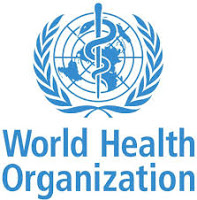 World Health Organization WHO
The World Health Organisation have fully embraced the 2030 agenda 
This was agreed at a WHO annual conference the World Health Assembly (WHA) at UN headquarters in Geneva. 
The 71st World Health Assembly in 2018 adopted afive-year strategic plan to advance all health-related targets under the SDGs, especially under SDG 3 on good health and wellbeing, including sexual and reproductive health (SDG target 3.7)
32. Key actions(a)  enabling women to avoid unintended pregnancies; (c)  facilitating access to abortion according to the best clinical practice (…..) and providing quality post-abortion care;
Ireland
Ireland stood out as being pro-life and was a target for the pro-abortion forces, 
maternal mortality was lowest in the world contradicting the  pro-abortion argument that it was essential for women’s health. 
Ireland was constantly  under attack from pro-abortion organisations such as planned parenthood (IPPF), The Centre for Reproductive Rights (CRR), and both national and International NGO’s such as Amnesty International.
Ireland Current Position
Abortion now available virtually on demand
Abortion legal in the first 12 weeks of pregnancy for any reason. 
After 12 weeks abortion up to viability if there is a risk to the life, or health of a woman and up to birth  in emergency cases.  
Abortion is also legal up until birth if the baby has a condition likely to lead to its death within the first 28 days of its life after birth.
Ireland
Conscientious objection of medical personel under attack.
A recent ad for staff in a maternity hospital implied  that doctors need not apply if they are not pro-abortion
There are ongoing attempts to stop pro-life counselling, and free assembly
Thre are attempts to minimise or ultimately remove catholic maternity health care. 
Abortion is paid for out of our taxes
Ireland
When our 8th amendment was inserted into the Irish Constitution one of the two major political parties was pro-life.
The media was not as openly biased as they are now
The Catholic faith was much stronger before the well reported Church scandals 
Adults had good moral formation.
Prayer was very visibly part of the campaign at the time.
Ireland
Catholic education in all schools prior to 1960 was traditional  and strong.
 Following Vatican 2  most catechetical programmes were revised and many were based on humanistic psychology. 
Young Irish Catholics since then were poorly formed in their faith 
significant absence of Catholic moral teaching
2018 Referendum
In 2018  no political party supported the pro-life viewpoint  and pre-election promises  not to change Ireland’s pro-life Constitution were abandoned once the Government was elected.
Print and broadcasting media was not simply hostile to the Catholic and pro-lfe viewpoint but actively campaigned against it.
The scandals in the Church had a significant effect and many turned away.
International funding of pro-abortion NGO’s was  made available by George Soros and other international actors.
The hostile media constantly attacked the Church and kept reminding votors of the scandals.
Media misreporting of the death of Savita Halappanavar who died of sepsis at University Hospital Galway following a miscarriage.
Main Protagonists
The United Nations, regional parliaments and International Courts
Large international financial institutions and corporations
World Bank, International Monetary Fund, Gates Foundation, George Soros, Masonic Order, International Planned Parenthood, IPPF and its associated organizations, Amnesty International, The Centre for Reproductive Rights (CRR)
Ireland
With one or two outstanding exceptions there was a significant lack of intervention from bishops and  virtually no Catholic moral teaching on the right to life. 
Catechesis in schools was sadly lacking over a prolonged period.
Major pro-life groups insisted that prayer should not, visibly, be part of this campaign.
A Survey of different age groups related to  the level of catechesis they received shows that young adults between 18 and 24 voted 84% in favour of abortionwhile adults over 65 voted 60% against it
Hope for the Future in Ireland
Evangelisation is under way and it is by young Catholics 
Youth 2000 annual retreat draws around 1000 young people and there are many smaller regional retreats 
Eucharistic adoration
Pure in Heart outreach to schools
Net Ministries
Rosary on the coast
Living water
To mention but a few
WHO war on children
WHO SEX EDUCATION
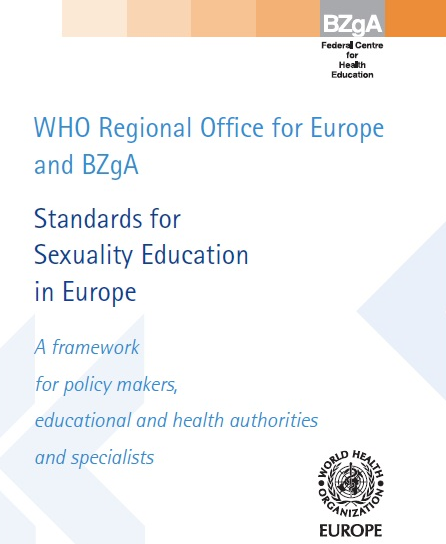 The WHO Regional Office for Europe and the German Federal Centre for Health Education (BZgA) in close cooperation with a group of 20 experts from nine European countries. 

So called standards are to apply to all European WHO Member States.
WHO (CSE)
Excerpts are from the World Health Organization’s Standards for Sexuality Education in Europe: 

For Children Age 0-4 years 
“Give information about enjoyment and pleasure when touching one’s body . . . Masturbation” 
“Enable children to gain an awareness of gender identity”“Give the right to explore gender identities” 

For Children Age 4-6 years 
“Give information about early childhood masturbation” “Give information about same-sex relationships” “Give information about . . . different concepts of a family” “Help children develop respect for different norms regarding sexuality”
CSE
Matthew 18.6 Luke 17.2
[…] but whoever causes one of these little ones who believe in Me to stumble, it would be better for him to have a heavy millstone hung around his neck, and to be drowned in the depth of the sea.
Spiritual battle
As commitment to Christianity particularly Catholicism weakened in Ireland the anti life agenda grew.
The real protagonist is the devil Satan
Our Lord said of Satan John 8.V.44
‘He was a murderer from the beginning, not holding to the truth, for there is no truth in him. When he lies, he speaks his native language, for he is a liar and the father of lies.

He twists and turns the truth
Until confusion reigns
Distortion is is fruit
And sin his gain
Spiritual battle
The demand for choice and the right to choose goes back to our first parents
Eve’s choice brought death into the world
The choice of today’s Eve continues to bring forth death 
Mary in saying yes conquered death and brought salvation through the birth of our Lord Jesus Christ. Mary crushed the head of the serpent.
The battle rages around all of us and even if we lose in the short term we know we have the victory
Martyrdom
We are already suffering white martyrdom when we are told we must accept abortion, and other degenerate anti life actions in order to keep our jobs
Then there is red martyrdom when we are asked to give our lives in support of the truth of Christ, it may come to this sooner than we think  
Luke 9.26 and Matthew 10.32 tells us  ‘whoever acknowledges me before men, I will also acknowledge before my father in heaven
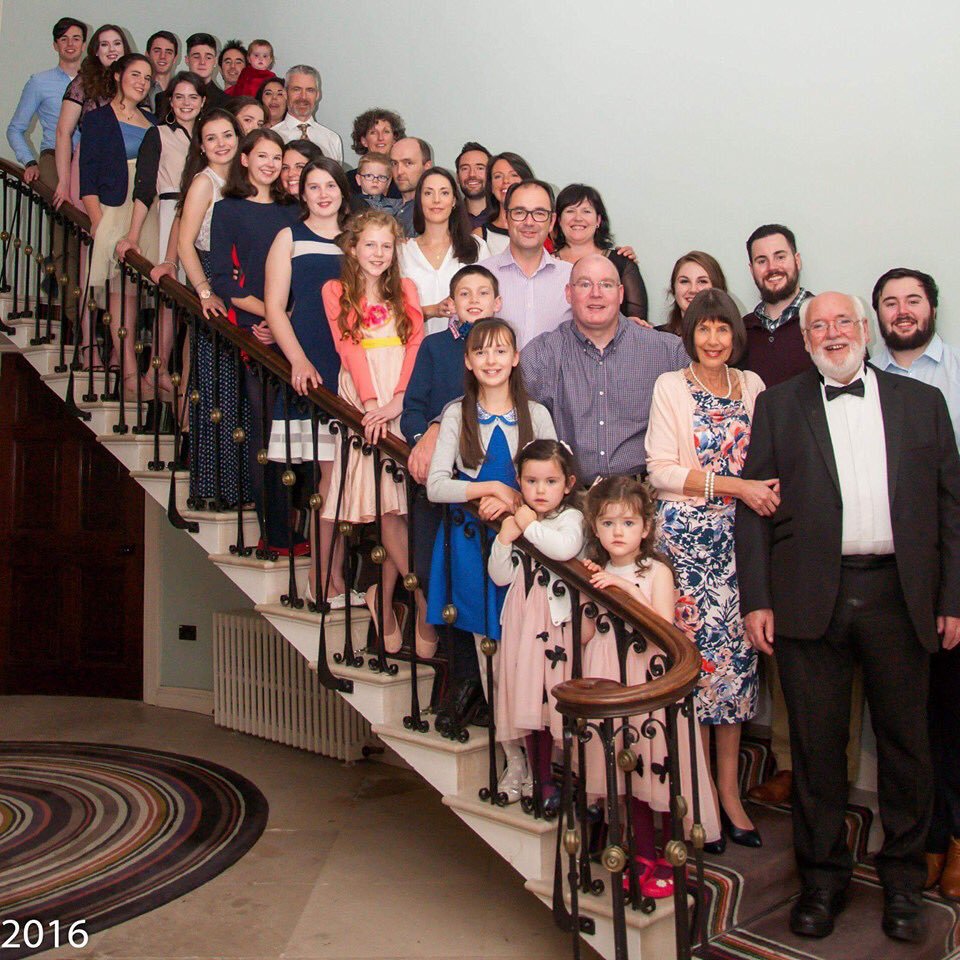